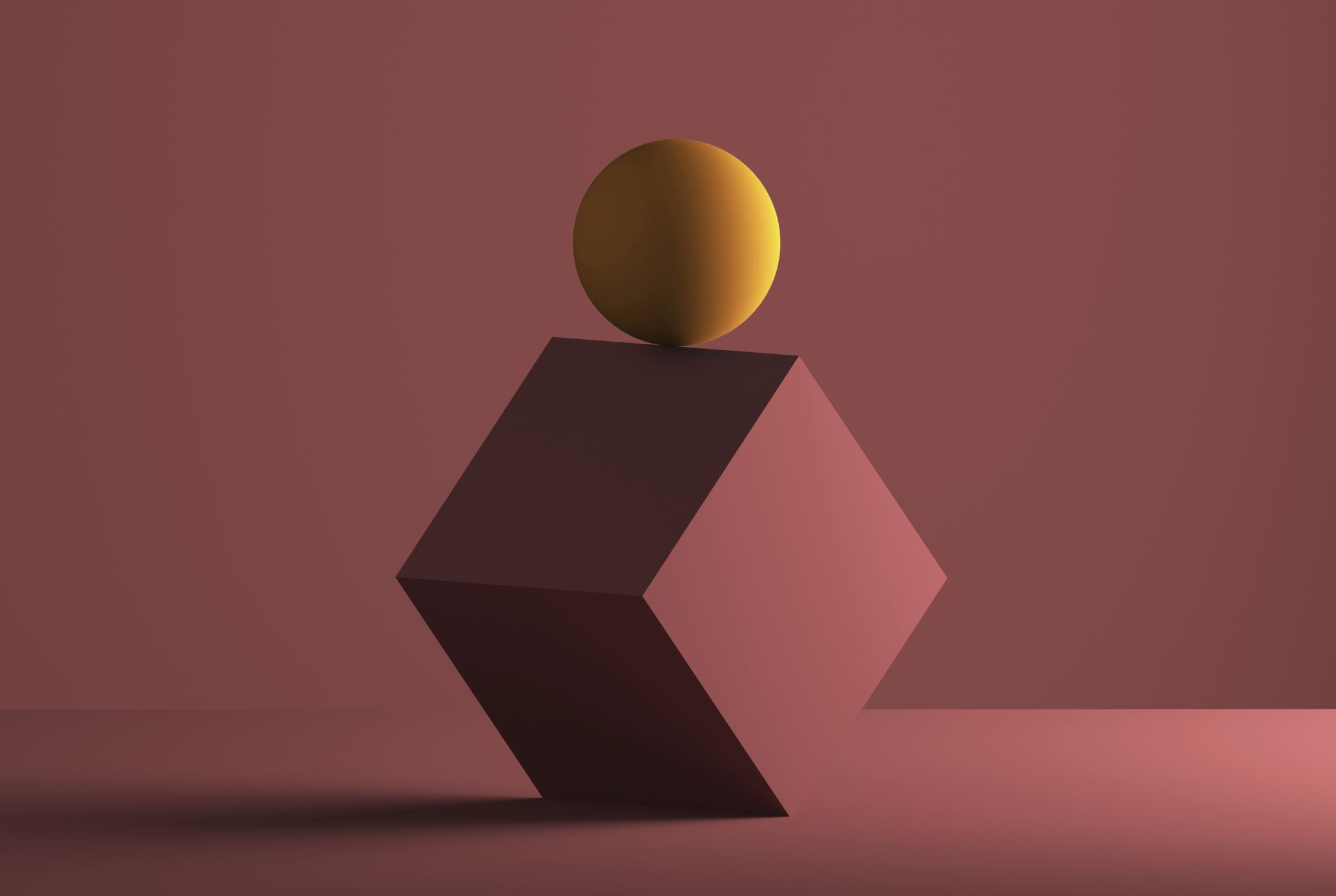 Learning VimScript
@PrabirShrestha – Sep 2020
OSS VIM Projects
vim-lsp
asyncomplete.vim
quickpick.vim
async.vim
callbag.vim
typescript-language-server
Vimscript v9
This talk will not cover vimscript version 9.
Vimscript/Viml in this presentation will refer to version <= 8.
Hello World Vimscript
:echo "Hello world"
:let message = "Hello world"
:echo message
[Speaker Notes: :echo "Hello world“]
.vimrc
echo "Hello"
echo "World"
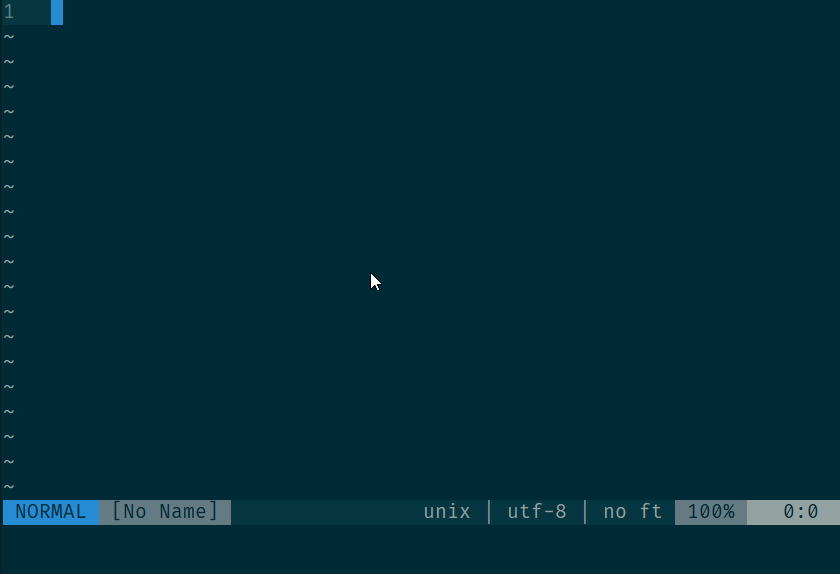 echom "Hello"
echom "World"
What is Viml/Vimscript <= 8?
Interpreted
Imperative
Dynamic
Partial Runtime Type Checks
Functional
Optional Simple Object Oriented
:help
:help is your best friend
Variables
:help variables
Job
Channel
Blob
string
number
float
null
dictionary
list 
funcref
:help variables
let string = "String"
let number = 1
let float = 1.0
let list = [1, 2, "hello", "world" ]
let dictionary = { "message": "hello world" }
[Speaker Notes: let string = "String"
let number = 1
let float = 1.0
let list = [1, 2, "hello", "world" ]
let dictionary = { "message": "hello world" }]
Multiline statements
" list with default values 
let list = [ 
  \ 1, 2,
  \ "hello",
  \ "world" ] 

" dictionary default values 
let dictionary = {
  \ "message": "hello world" 
  \ }
[Speaker Notes: " list with default values 
let list = [ 
  \ 1, \ 2,
  \ "hello",
  \ "world" ] 

" dictionary default values 
let dictionary = {
  \ "message": "hello world" 
  \ }]
Comments in multiline statements???
let list = [ 
  \ 1, " first
  \ 2, " second
  \ "hello", " third 
  \ "world" " forth 
  \ ]
[Speaker Notes: " assigning list default values
let list = [
    \ 1,       " first
    \ 2,       " second
    \ "hello", " third
    \ "world"  " forth
    \ ]]
Special Variables
let t = v:true 
let f = v:false
let n = v:null
[Speaker Notes: let t = v:true
let f = v:false
let n = v:null]
What is the scope of the variable???
let string = "String"
let number = 1
let float = 1.0
let list = [1, 2, "hello", "world" ]
let dictionary = { "message": "hello world" }
Variable Scoping
let g:global_var = "global variable accessible across all script"
let s:script_var = "script level variable accessible across the entire script/file"
let l:local_var = "local variable accessible only in the scope"
let b:buffer_var = "buffer scope"
let w:window_var = "window scope"
let t:tab_var = "tab scope"
[Speaker Notes: let g:global_var = "global variable accessible across all script"
let s:script_var = "script level variable accessible across the entire script/file"
let l:local_var = "local variable accessible only in the scope"

let b:buffer_var = "buffer scope"
let w:window_var = "window scope"
let t:tab_var = "tab scope"]
Functions
:h function
let s:greeting = 'Hello'
function g:Greet(name)
    echom s:greeting . " " . a:name
endfunction

call g:Greet("world")
[Speaker Notes: let s:greeting = 'Hello'

function g:Greet(name)
    echom s:greeting . " " . a:name
endfunction

call g:Greet("world")]
function: error handling
function g:Greet(message)
    echom s:greeting
    echom a:name
endfunction

call g:Greet("world")
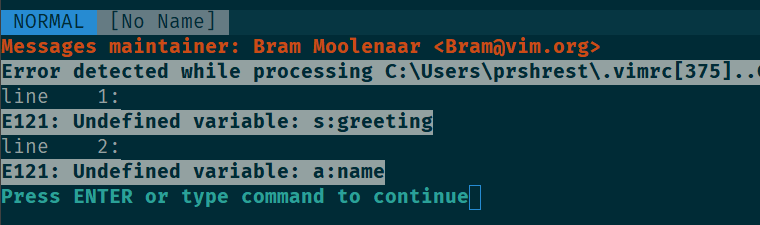 [Speaker Notes: function g:Greet(message)
    echom s:greeting
    echom a:name
endfunction

call g:Greet("world")]
function: abort
function g:Greet(message) abort
    echom s:greeting
    echom a:name
endfunction

call g:Greet("world")
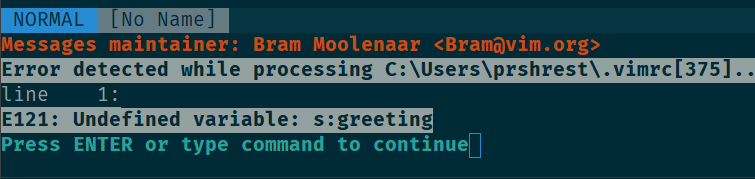 [Speaker Notes: function g:Greet(fullname) abort
    echom s:greeting
    echom a:name
endfunction

call g:Greet("world")]
try..catch
try
    throw 'this is an error message'
catch 
    echom v:exception 
    echom v:throwpoint 
endtry
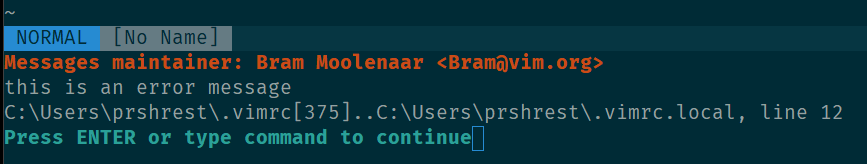 [Speaker Notes: try
    throw 'this is an error message'
catch
    echom v:exception
    echom v:throwpoint
endtry]
:h E128
try 
    function g:hello() abort 
    endfunction 

    call g:hello()
catch /E128/ 
    echom 'caught E128:'
    echom v:exception 
    echom v:throwpoint 
catch /.*/ 
    echom 'catch’ 
finally 
    echom 'finally’ 
endtry
[Speaker Notes: try
    function g:hello() abort
    endfunction
    
    call g:hello()
catch /E128/
    echom 'caught E128:'
    echom v:exception
    echom v:throwpoint
catch /.*/
    echom 'catch'
finally
    echom 'finally'
endtry]
variable function arguments …
function! s:log(message, ...) abort
    echom a:message 
    if a:0 > 0 
        echom a:1 
    endif 
endfunction 

call s:log("invalid error")
call s:log("invalid buffer", 1)
[Speaker Notes: function! s:log(message, ...) abort
    echom a:message
    if a:0 > 0
       echom a:1
    endif
endfunction

call s:log("invalid error")
call s:log("invalid buffer", 1)]
if | … | endif
function! s:log(message, ...) abort
    echom a:message 
    if a:0 > 2 | return | endif 
    if a:0 > 0 | echom a:1 | endif 
    if a:0 > 1 | echom a:2 | endif 
endfunction 

call s:log("invalid error") 
call s:log("invalid buffer", 1)
[Speaker Notes: function! s:log(message, ...) abort
    echom a:message
    if a:0 > 2 | return | endif
    if a:0 > 0 | echom a:1 | endif
    if a:0 > 1 | echom a:2 | endif
endfunction

call s:log("invalid error")
call s:log("invalid buffer", 1)]
a:000
function! s:log(message, ...) abort
    echom a:message
    for l:item in a:000 
        echom l:item 
    endfor 
endfunction 

call s:log("invalid error") 
call s:log("invalid buffer", 1) 
call s:log("invalid buffer", 1, 2, "three")
[Speaker Notes: function! s:log(message, ...) abort
    echom a:message
    for l:item in a:000
        echom l:item
    endfor
endfunction

call s:log("invalid error")
call s:log("invalid buffer", 1)
call s:log("invalid buffer", 1, 2, "three")]
Strings
String Concatenation
let msg = 'Hello' . ' ' . 'world'
[Speaker Notes: let msg = 'Hello' . ' ' . 'world']
noignorecase
set noignorecase

function! s:log(word) abort
    if a:word == 'one’
        echom '1’ 
    elseif a:word == 'two’ 
        echom '2’ 
    else
        echom 'unknown’ 
    endif 
endfunction 

call s:log('one’)
call s:log('One')
[Speaker Notes: set noignorecase

function! s:log(word) abort
    if a:word == 'one'
        echom '1'
    elseif a:word == 'two'
        echom '2'
    else
        echom 'unknown'
    endif
endfunction

call s:log('one')
call s:log('One')]
Comparison Operators
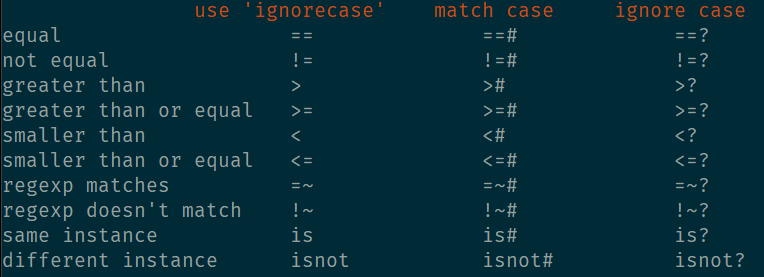 Single vs Double quotes
echo 'hello\nworld'
" prints 
" hello\nworld
echo "hello\nworld"
" prints: 
" hello 
" world
[Speaker Notes: echo 'hello\nworld'
" prints
" hello\nworld


echo "hello\nworld"
" prints:
" hello
" world]
string slice
let message = "helloworld" 
echom message[0:4] 
" hello

echom message[5:] 
" world

echom message[-5:] 
" world 

echom message[:-6] 
" hello
[Speaker Notes: let message = "helloworld"

echom message[0:4]
" hello

echom message[5:]
" world

echom message[-5:]
" world

echom message[:-6]
" hello]
List & Dictionary
:h list:h dict
Learn the apis:
add
remove
has_key
copy
keys
items()
Type Checking
echom type('hello') == v:t_string
echom type('world') == type('')
[Speaker Notes: echom type('hello') == v:t_string
echom type('world') == type('')]
Callback
function! s:greet(name) abort
    call timer_start(1000, function('s:timer_callback'))
endfunction 

function! s:timer_callback(timer) abort 
    echom 'Hello name???' 
endfunction
[Speaker Notes: function! s:greet(name) abort
    call timer_start(1000, function('s:timer_callback'))
endfunction 

function! s:timer_callback(timer) abort 
    echom 'Hello name???' 
endfunction]
Callback
function! s:greet(name) abort 
    call timer_start(1000, function('s:timer_callback', [a:name])) 
endfunction 

function! s:timer_callback(name, timer) abort 
    echom 'Hello ' . a:name
endfunction
[Speaker Notes: function! s:greet(name) abort 
    call timer_start(1000, function('s:timer_callback', [a:name])) 
endfunction 

function! s:timer_callback(name, timer) abort 
    echom 'Hello ' . a:name
endfunction]
Lambda
function! s:greet(name) abort 
    call timer_start(1000, {t->s:timer_callback(name)}) 
endfunction 

function! s:timer_callback(name) abort 
    echom 'Hello ' . a:name 
endfunction
[Speaker Notes: function! s:greet(name) abort 
    call timer_start(1000, {t->s:timer_callback(name)}) 
endfunction 

function! s:timer_callback(name) abort 
    echom 'Hello ' . a:name 
endfunction]
Events
:h autocmd
autocmd CursorMoved,CursorMovedI * call s:cursor_moved()

function! s:cursor_moved() abort 
    echom "cursor moved" 
endfunction
[Speaker Notes: autocmd CursorMoved,CursorMovedI * call s:cursor_moved()

function! s:cursor_moved() abort 
    echom "cursor moved" 
endfunction]
:h autocmd-groups
augroup mygroup 
    autocmd CursorMoved,CursorMovedI * call s:cursor_moved() 
augroup END 


function! s:cursor_moved() abort 
    echom "cursor moved" 
endfunction
[Speaker Notes: augroup mygroup 
    autocmd CursorMoved,CursorMovedI * call s:cursor_moved() 
augroup END 


function! s:cursor_moved() abort 
    echom "cursor moved" 
endfunction]
:h autocmd-groups
augroup mygroup 
    autocmd!
    autocmd CursorMoved,CursorMovedI * call s:cursor_moved() 
augroup END 


function! s:cursor_moved() abort 
    echom "cursor moved" 
endfunction
[Speaker Notes: augroup mygroup 
    autocmd CursorMoved,CursorMovedI * call s:cursor_moved() 
augroup END 


function! s:cursor_moved() abort 
    echom "cursor moved" 
endfunction]
:h write-plugin
Writing your first plugin
Hello World Plugin
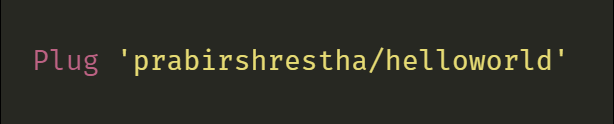 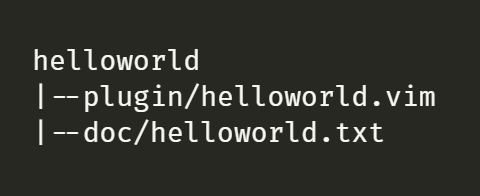 [Speaker Notes: helloworld
|--plugin/helloworld.vim
|--doc/helloworld.txt]
plugin/helloworld.vim
if exists('g:loaded_helloworld') | return | end
if let g:loaded_helloworld = 1
[Speaker Notes: if exists('g:loaded_helloworld') | return | endif
let g:loaded_helloworld = 1]
Adding first command
if exists('g:loaded_helloworld') | finish | endif
let g:loaded_helloworld = 1 

" user can call using :Greet command 
command Greet call s:greet()

function! s:greet() abort
    echom 'hello world’
endfunction
[Speaker Notes: if exists('g:loaded_helloworld') | finish | endif
let g:loaded_helloworld = 1

" user can now call using :Greet command
command Greet call s:greet()

function! s:greet() abort
   echom 'hello world'
endfunction]
autoload
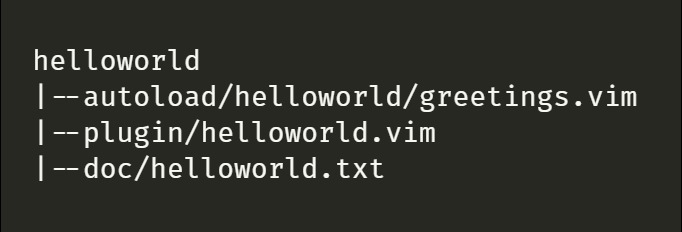 [Speaker Notes: helloworld
|--autoload/helloworld/greetings.vim
|--plugin/helloworld.vim
|--doc/helloworld.txt]
autoload
" auoload/helloworld/greetings.vim 
function helloworld#greetings#good_morning() abort 
    echom 'Good morning’
endfunction 

" plugin/helloworld.vim 
command Greet call helloworld#greetings#good_morning()
[Speaker Notes: " auoload/helloworld/greetings.vim
function helloworld#greetings#good_morning() abort
    echom 'Good morning'
endfunction

" plugin/helloworld.vim
command Greet call helloworld#greetings#good_morning()]
autoload – greetings.vim
function helloworld#greetings#good_morning() abort 
    echom 'Good morning’ 
endfunction 

function! helloworld#greetings#good_afternoon() abort 
    call s:good_afternoon() 
endfunction 

function! s:good_afternoon() 
    echom 'Good afternoon’ 
endfunction
[Speaker Notes: function helloworld#greetings#good_morning() abort
    echom 'Good morning'
endfunction

function! helloworld#greetings#good_afternoon() abort
    call s:good_afternoon()
endfunction

function! s:good_afternoon()
    echom 'Good afternoon'
endfunction]
Organizing files
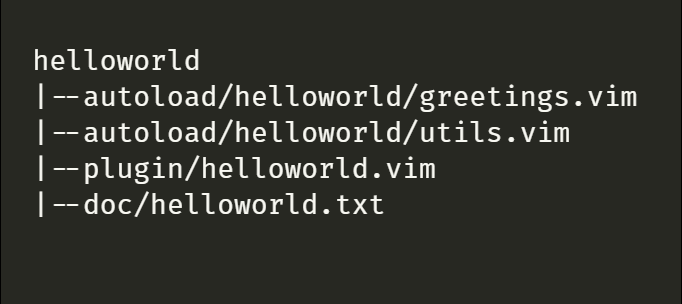 [Speaker Notes: helloworld
|--autoload/helloworld/greetings.vim
|--autoload/helloworld/utils.vim
|--plugin/helloworld.vim
|--doc/helloworld.txt]
Organizing files
function! helloworld#greetings#greet() abort 
    let l:hour = helloworld#greetings#utils#get_hour() 
    if l:hour < 10 
        call helloworld#greetings#good_morning() 
    elseif l:hour < 17 
        call helloworld#greetings#good_afternoon() 
    else 
        echom 'Good evening’ 
    endif 
endfunction
[Speaker Notes: function! helloworld#greetings#greet() abort
    let l:hour = helloworld#greetings#utils#get_hour()
    if l:hour < 10
        call helloworld#greetings#good_morning()
    elseif l:hour < 17
        call helloworld#greetings#good_afternoon()
    else
        echom 'Good evening'
    endif
endfunction]
Mappings
nnoremap <plug>(helloworld-greet) :<c-u>call helloworld#greetings#greet()<cr> 

if !hasmapto('<Plug>(helloworld-greet)', 'n') && (mapcheck("<F9>", "n") == "") 
    nmap <silent> <F9> <plug>(helloworld-greet)
endif
[Speaker Notes: nnoremap <plug>(helloworld-greet) :<c-u>call helloworld#greetings#greet()<cr> 

if !hasmapto('<Plug>(helloworld-greet)', 'n') && (mapcheck("<F9>", "n") == "") 
    nmap <silent> <F9> <plug>(helloworld-greet)
endif]
Version & Feature check
if has('nvim') 
    echom 'in neovim' 
else 
    echom in 'vim' 
endif 

if has('patch-8.1.889') 
    echom 'has patch 8.1.889' 
endif 

if !exists('timer') 
    echom 'vim compiled with timer required' 
endif 

if exists('##TextChangedP') 
    autocmd TextChangedP * call s:on_text_changed_p() 
endif
[Speaker Notes: if has('nvim') 
    echom 'in neovim' 
else 
    echom in 'vim' 
endif 

if has('patch-8.1.889') 
    echom 'has patch 8.1.889' 
endif 

if !exists('timer') 
    echom 'vim compiled with timer required' 
endif 

if exists('##TextChangedP') 
    autocmd TextChangedP * call s:on_text_changed_p() 
endif]
Best Practices
Set up CI
Linting
Tests
Document your plugin in vim doc format
Document your code, special attention to data structures used in code
callbag.vim
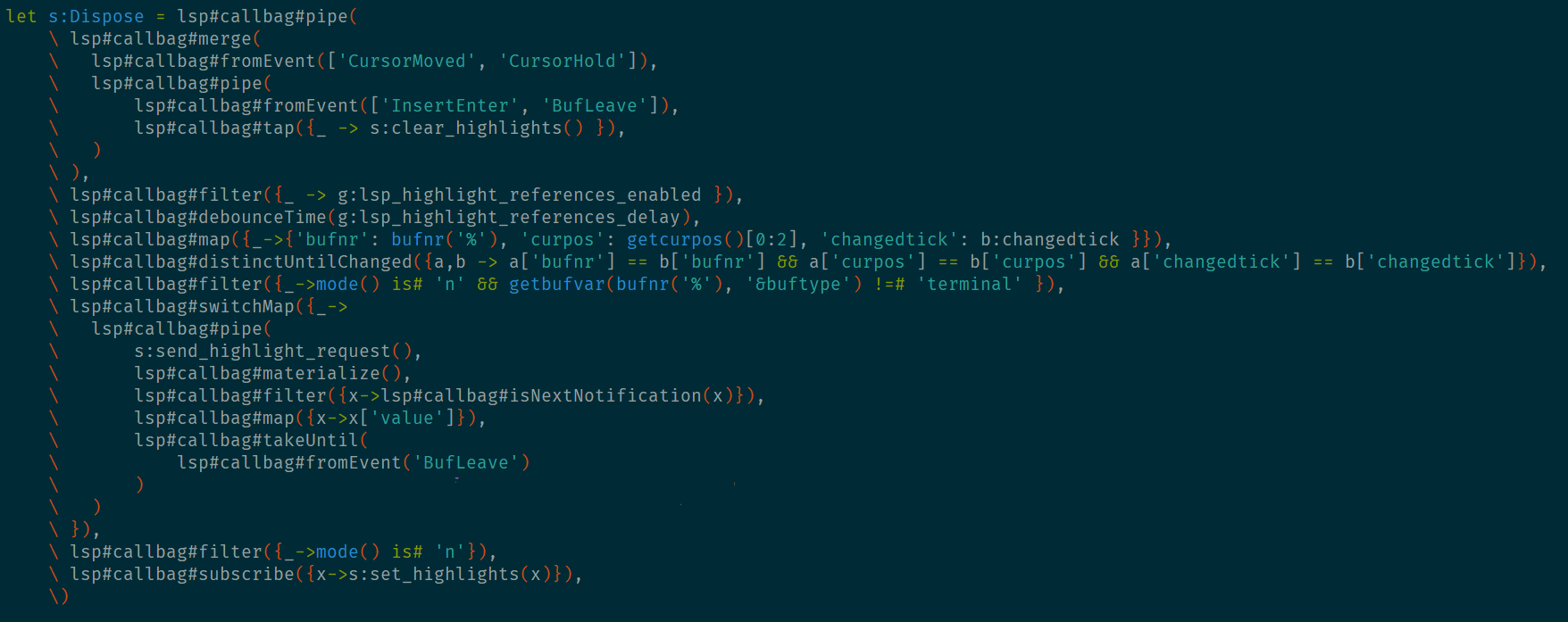 Vimscript for the Javascripter
https://w0rp.com/blog/post/vim-script-for-the-javascripter/
What about Lua instead of Vimscript?
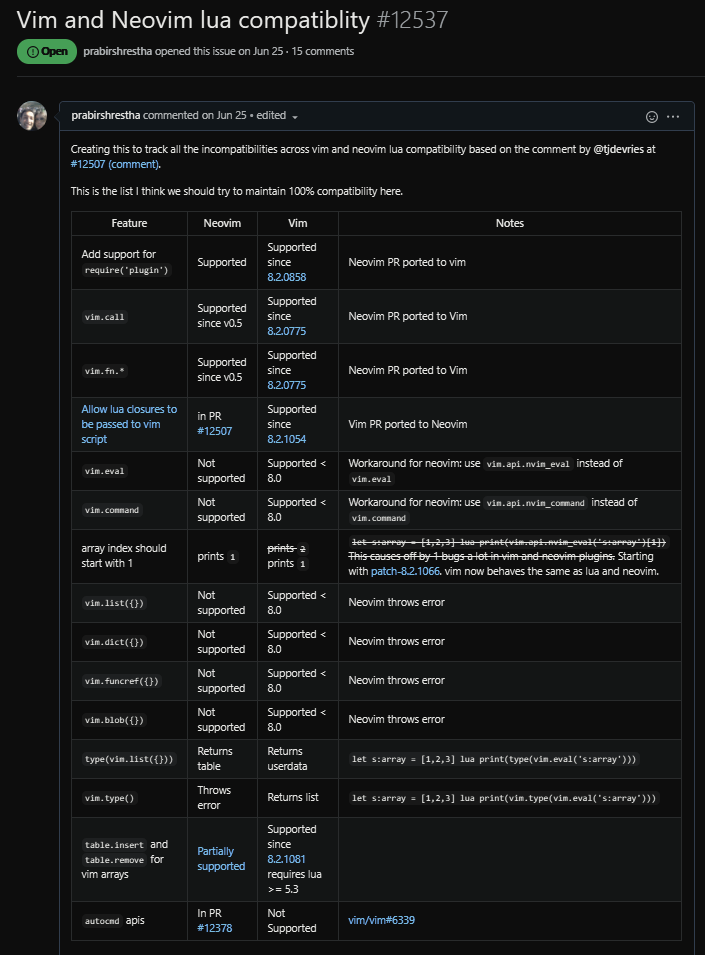 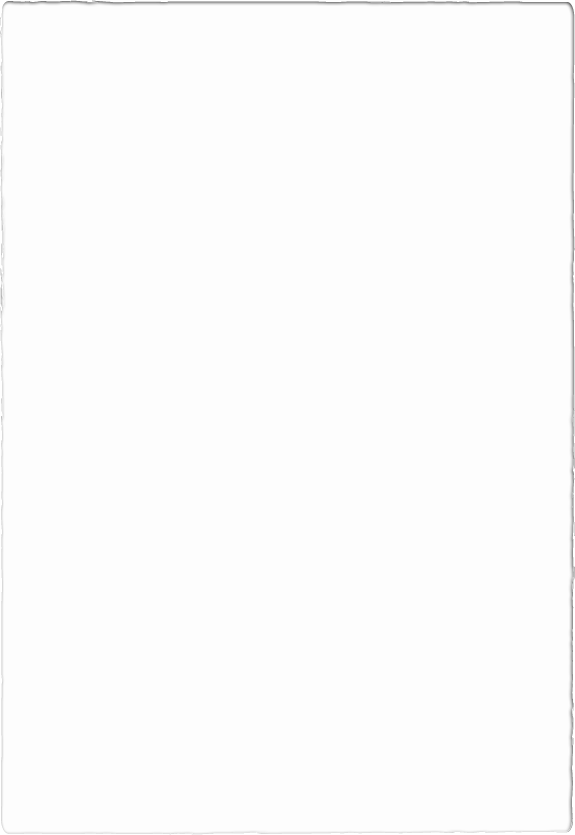 Vim & Neovim lua compatibilityhttps://github.com/neovim/neovim/issues/12537
Thank You!!!
twitter.com/PrabirShrestha
github.com/PrabirShrestha